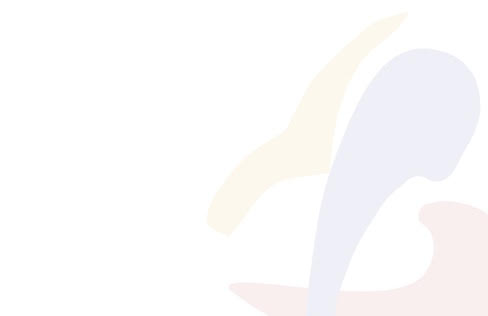 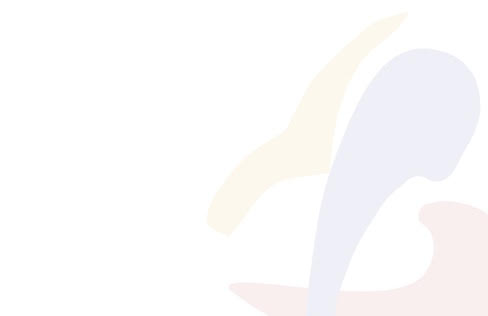 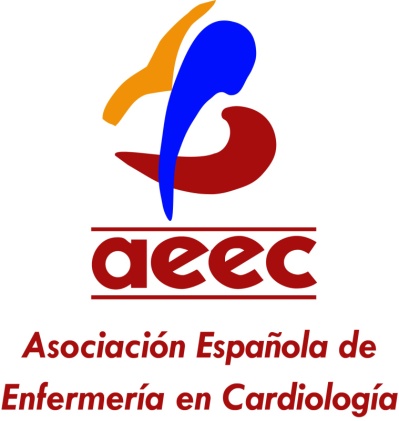 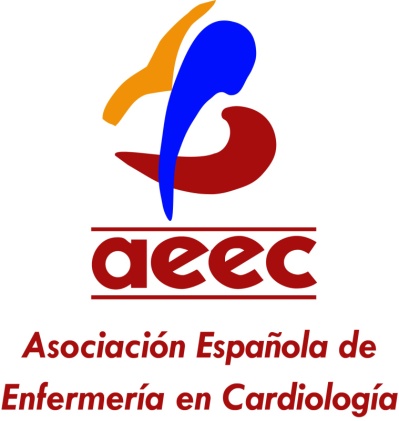 ALGORITMOS DE INTERVENCIONES  ENFERMERÍA EN EL PROCESO DE HEMODINÁMICA
Concepción Fdez Redondo
2021
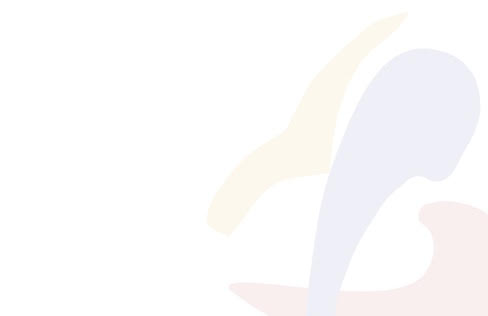 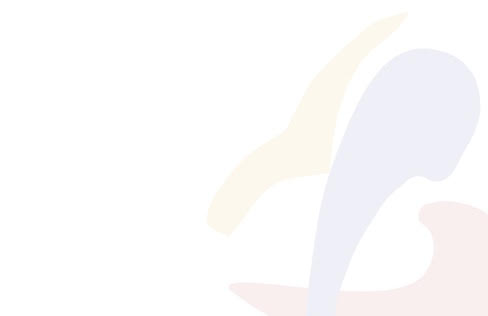 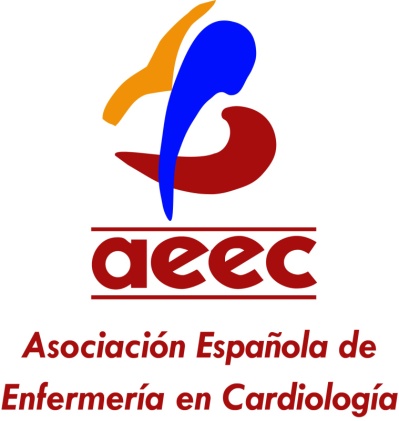 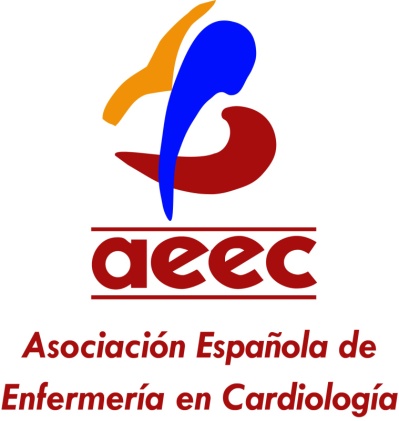 SALA DE HEMODINÁMICA
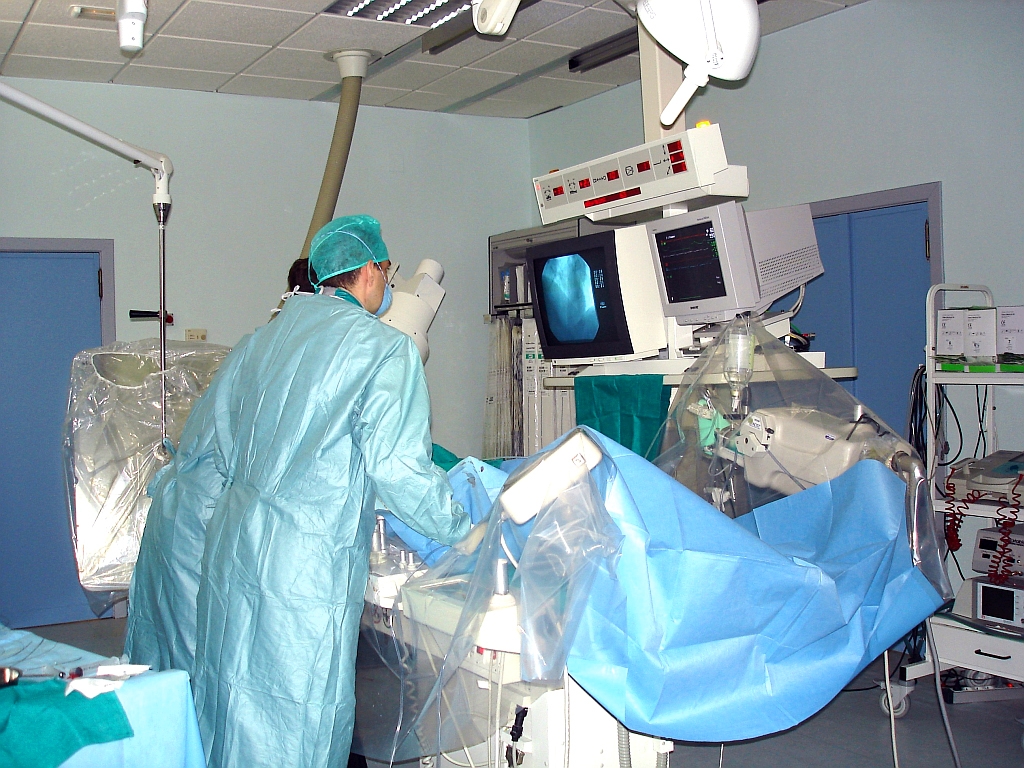 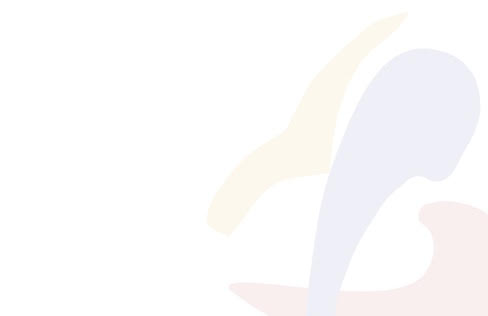 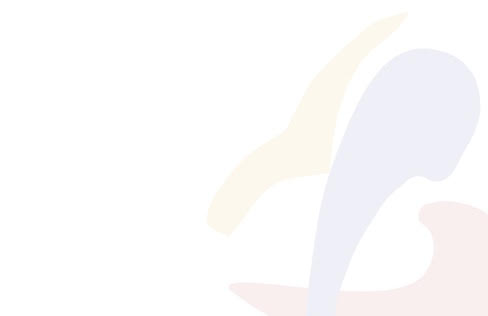 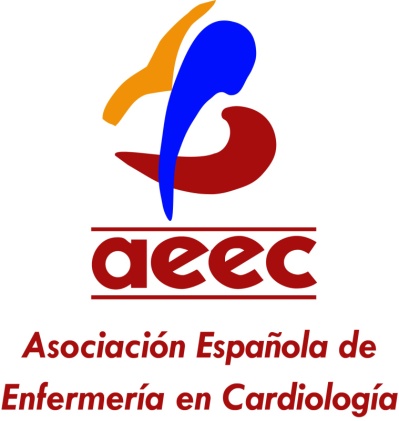 INTERVENCIONES PREVIAS AL ESTUDIO
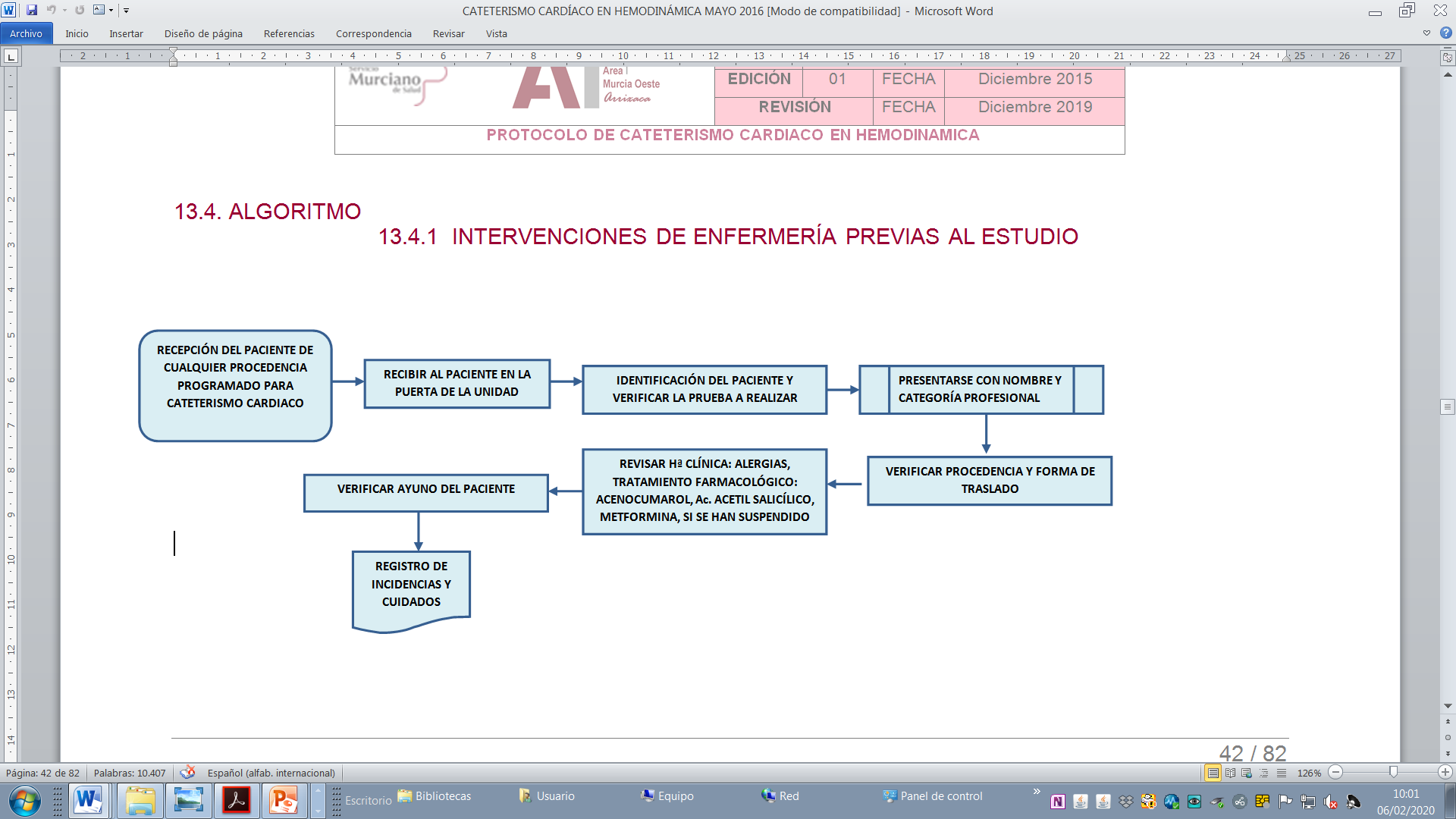 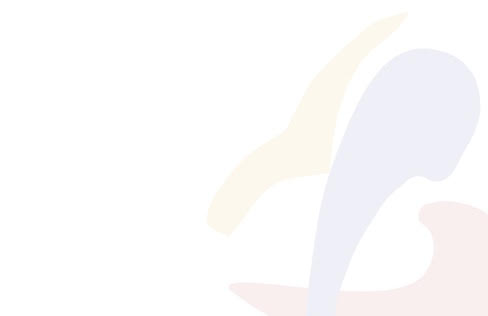 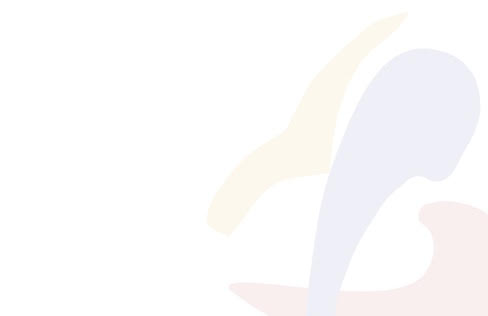 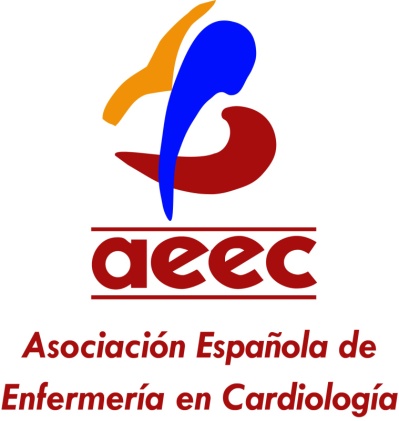 INTERVENCIONES  EN EL  PACIENTE AMBULATORIO
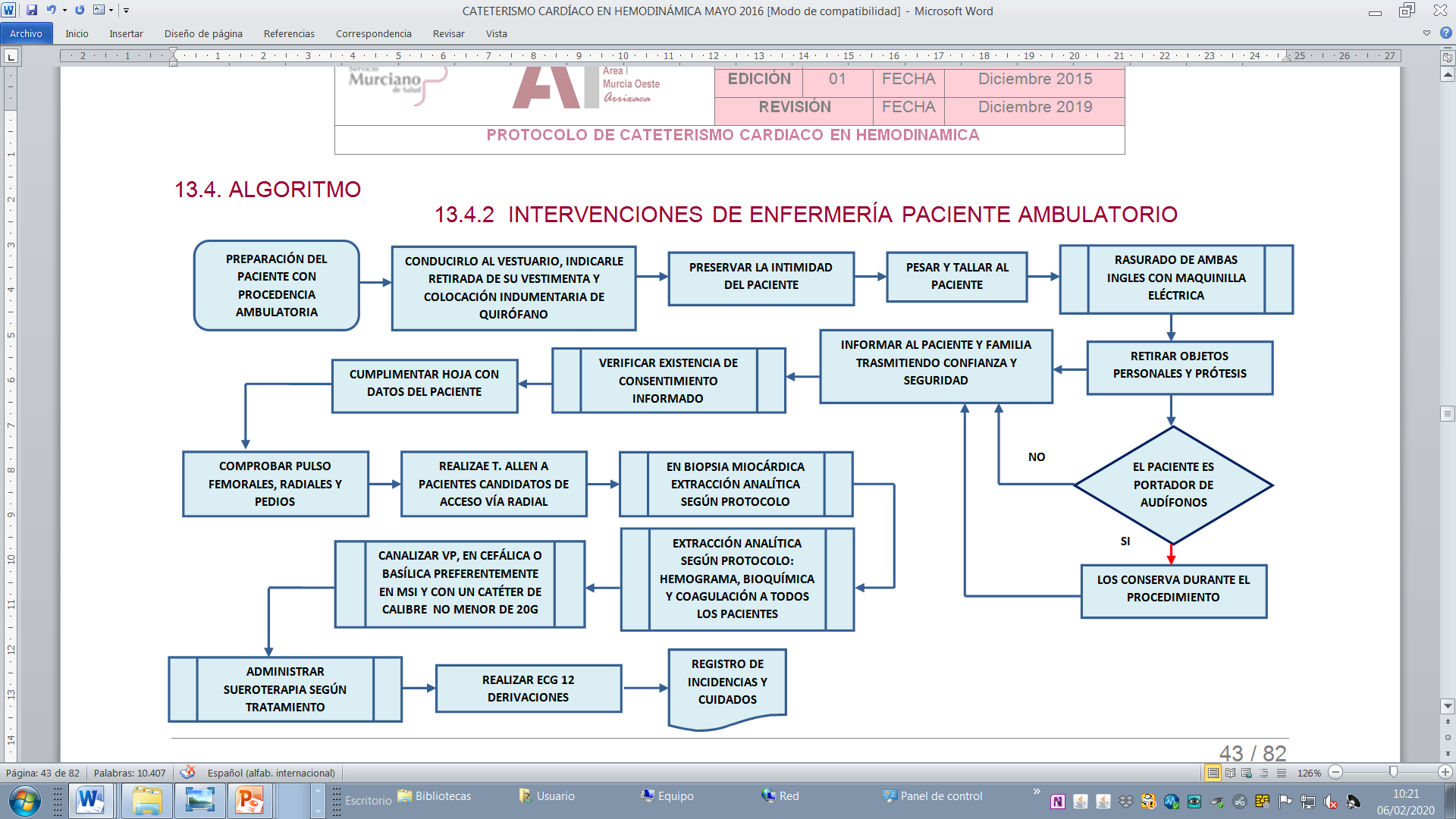 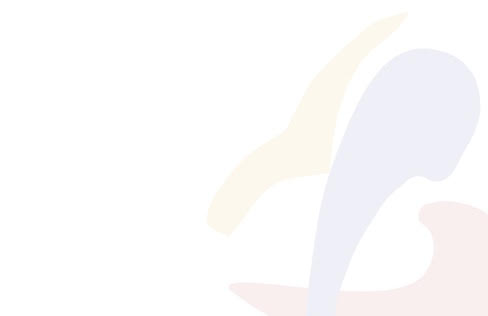 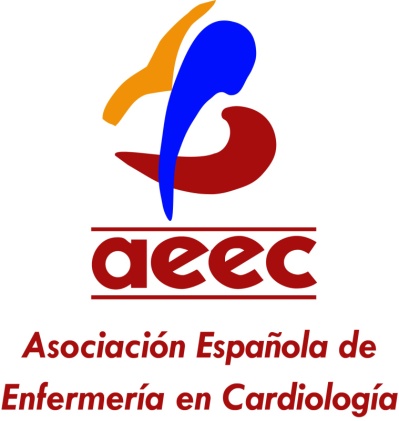 INTERVENCIONES DE ENFERMERÍA PACIENTE INGRESADO
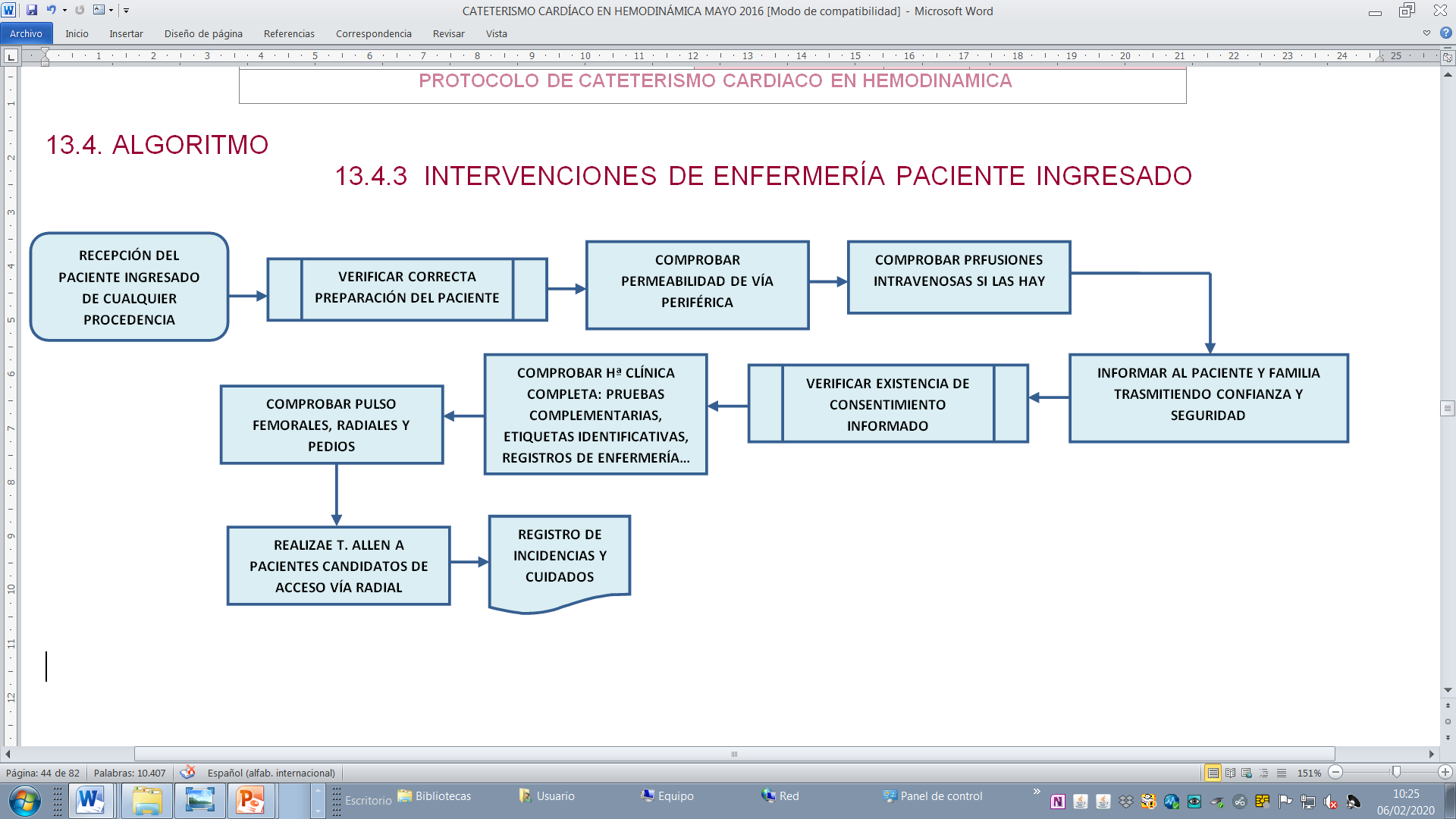 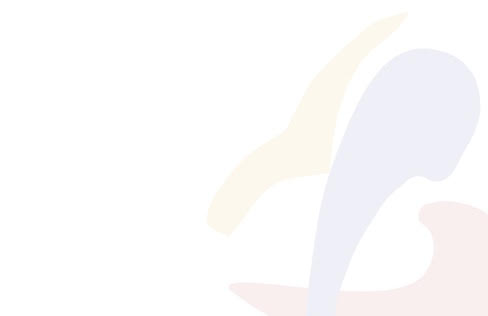 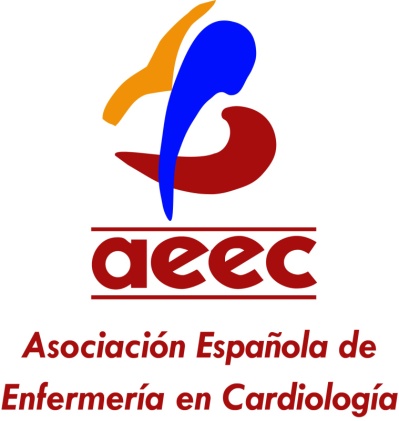 INTERVENCIONES DE ENFERMERÍA DURANTE EL ESTUDIO
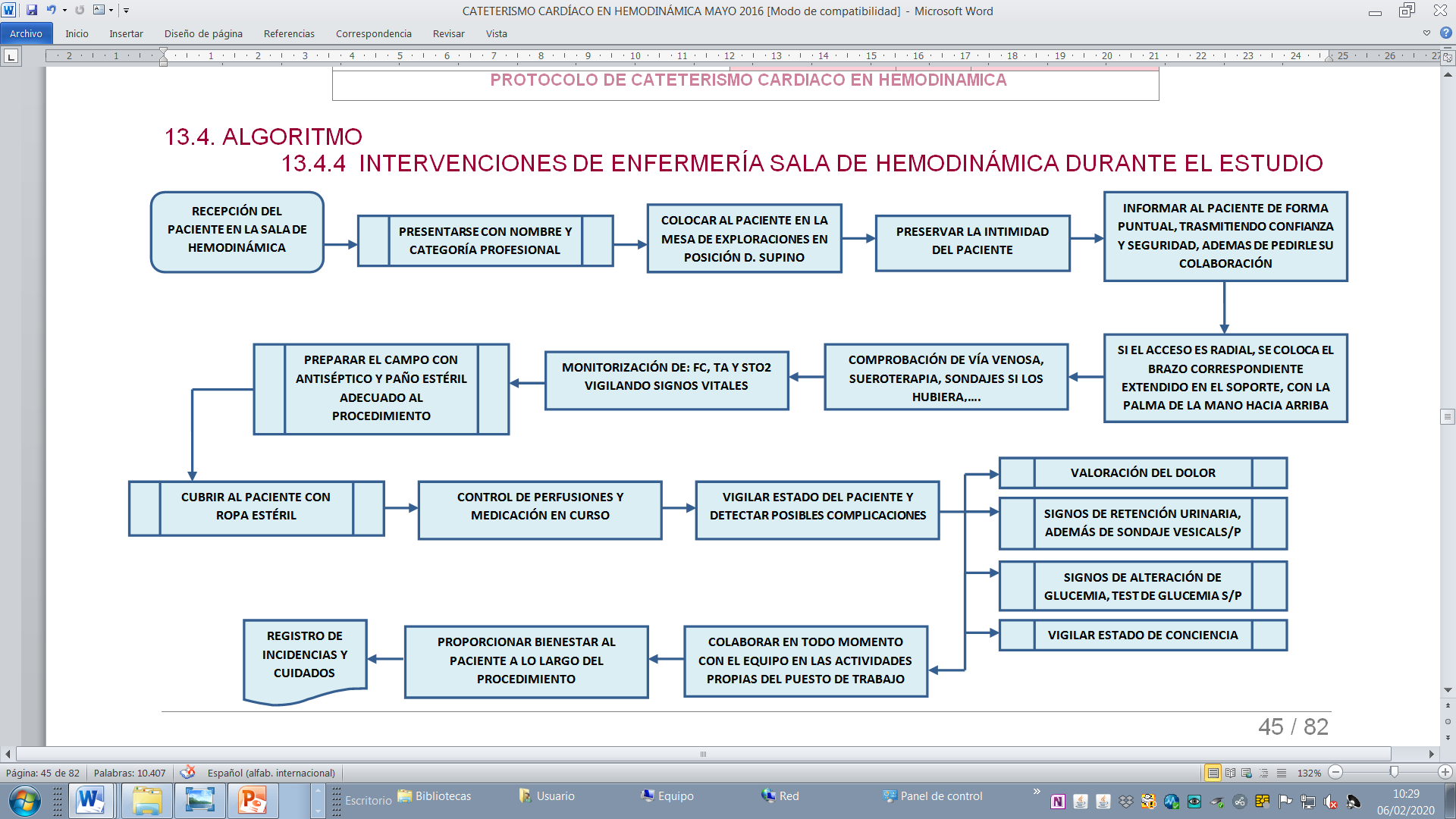 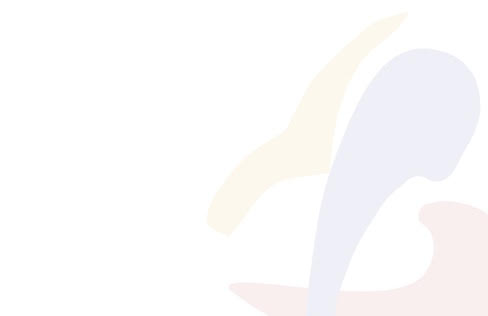 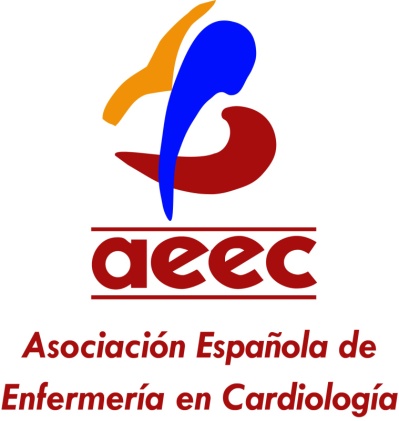 INTERVENCIONES DESPUES DEL ESTUDIO
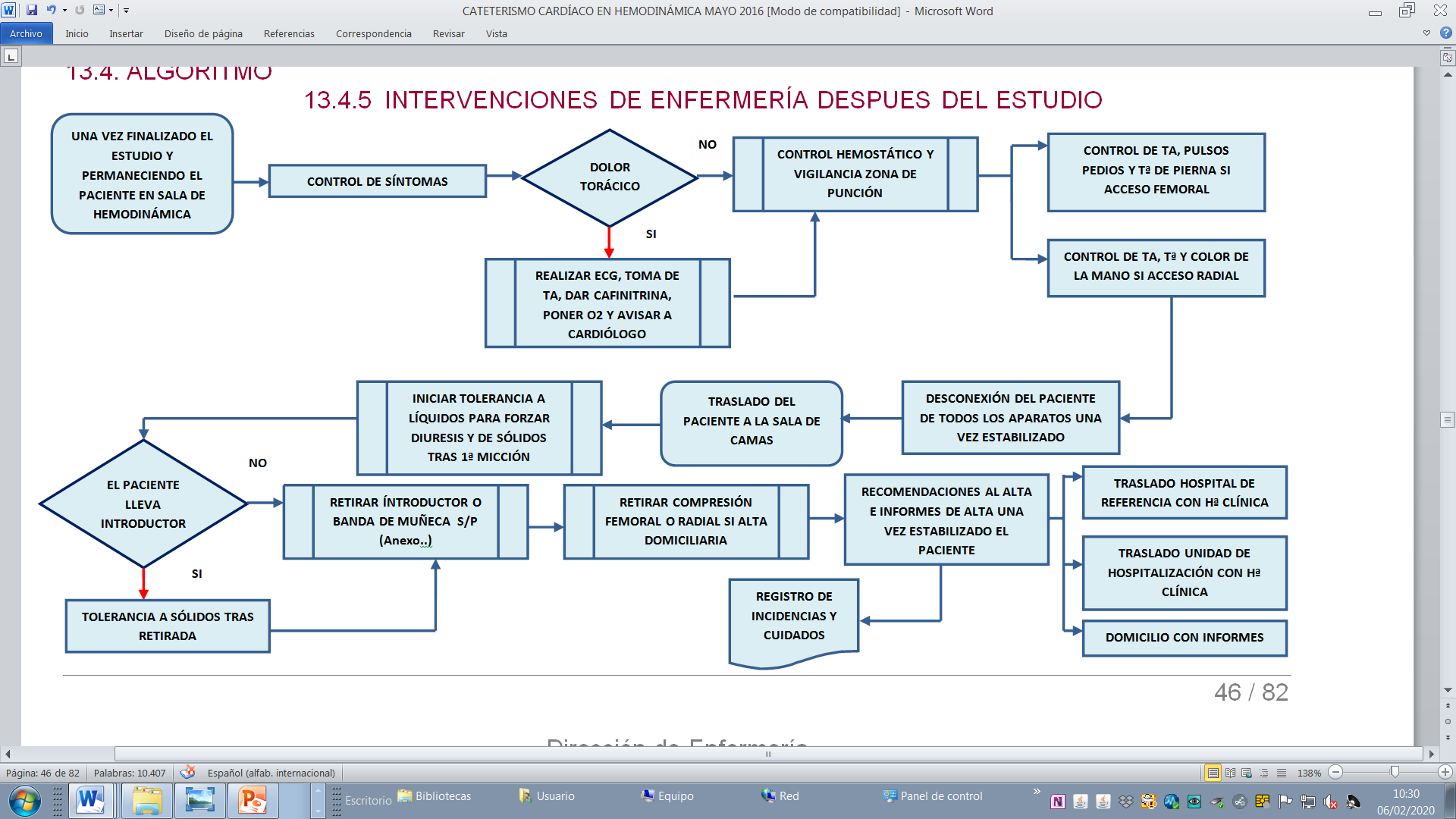 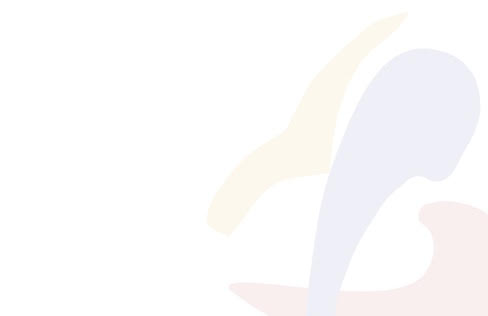 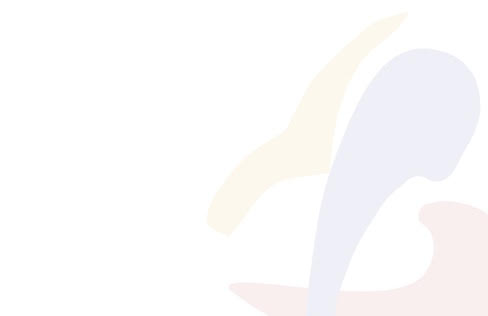 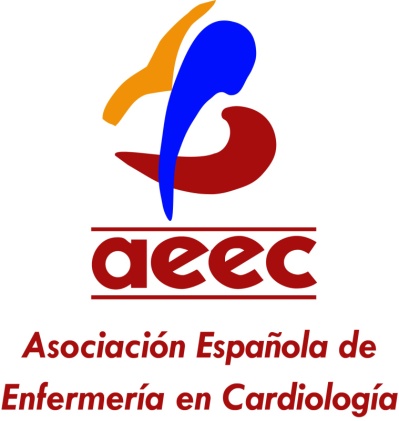 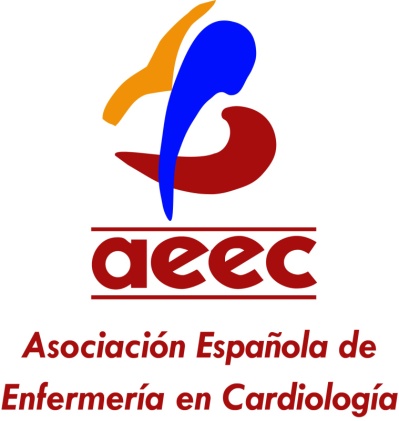 UNIDAD DE HOSPITALIZACIÓN
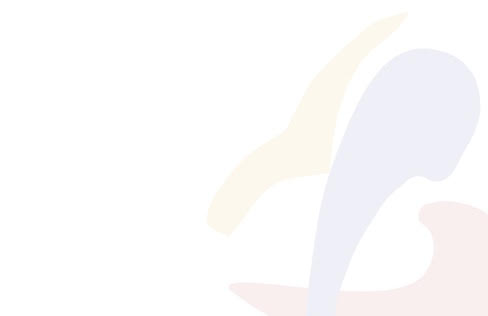 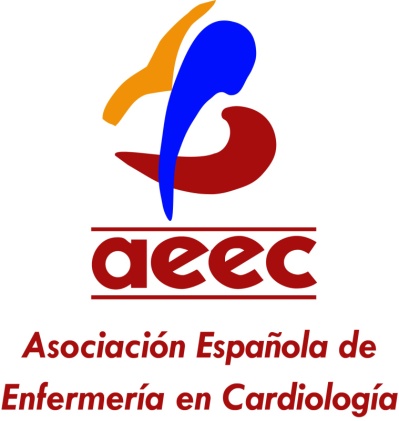 PREVIAS AL ESTUDIO
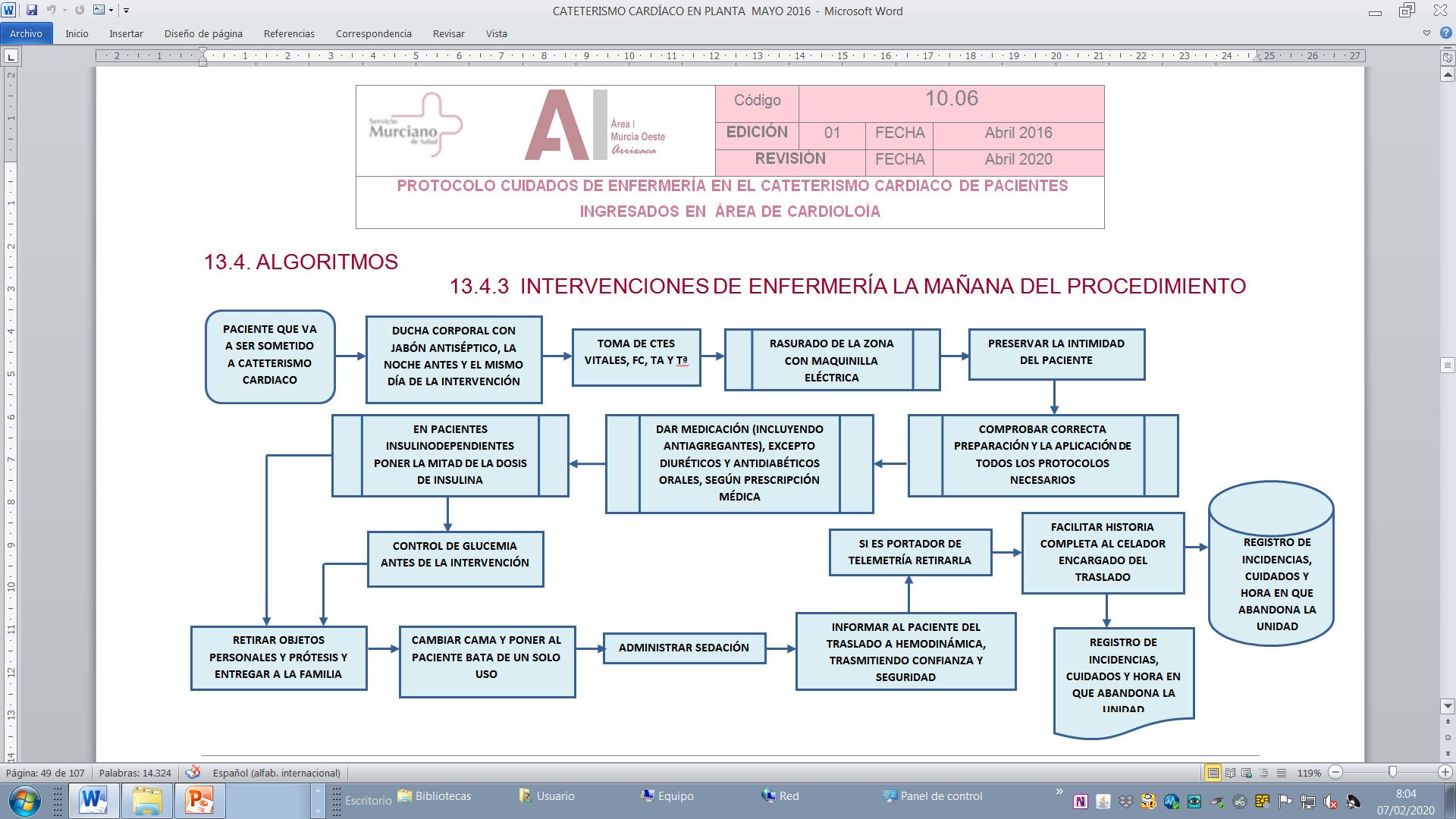 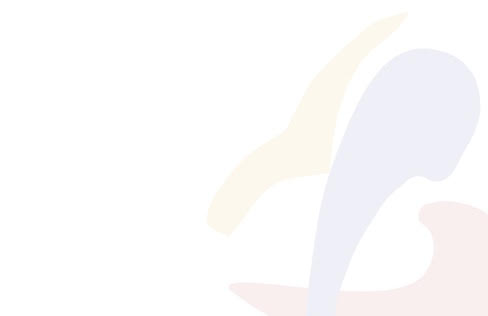 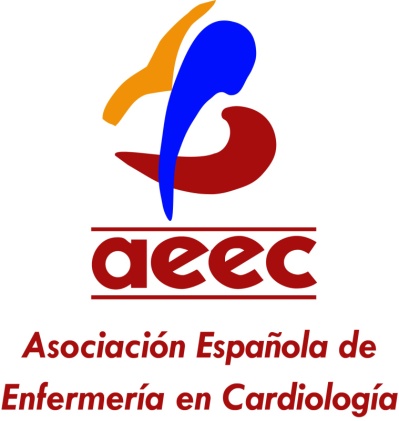 DESPUÉS DEL PROCEDIMIENTO
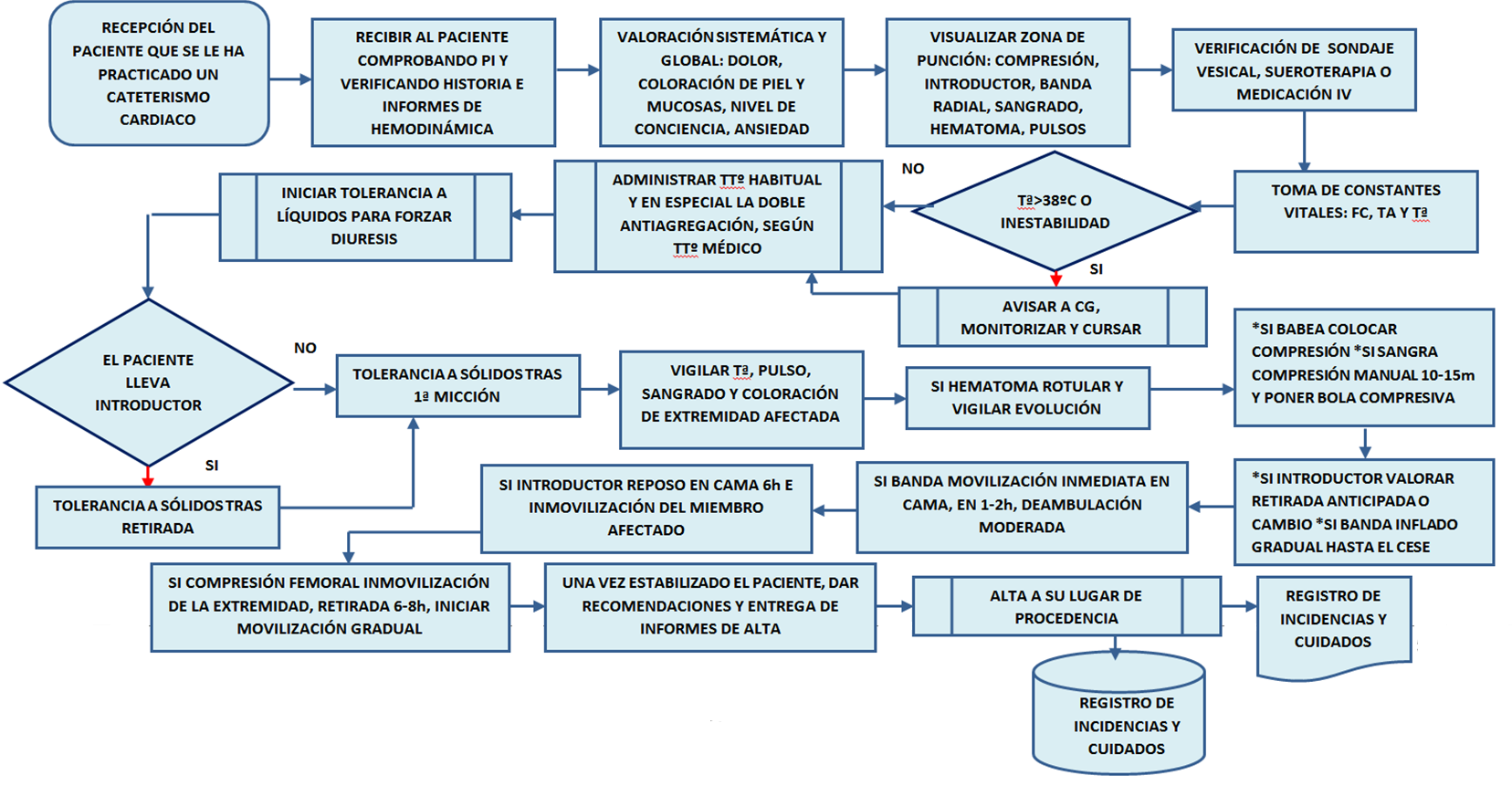 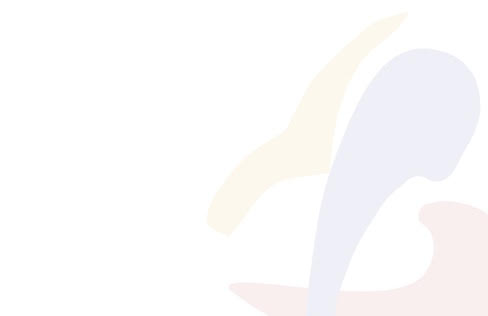 RETIRADA INTRODUCTOR ARTERIAL
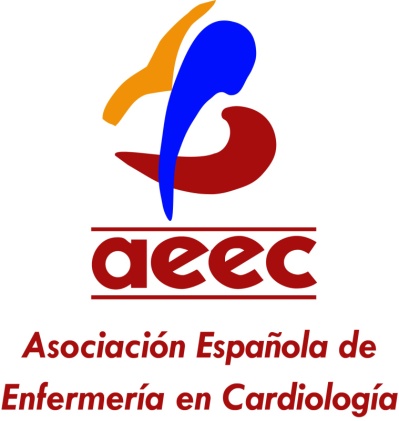 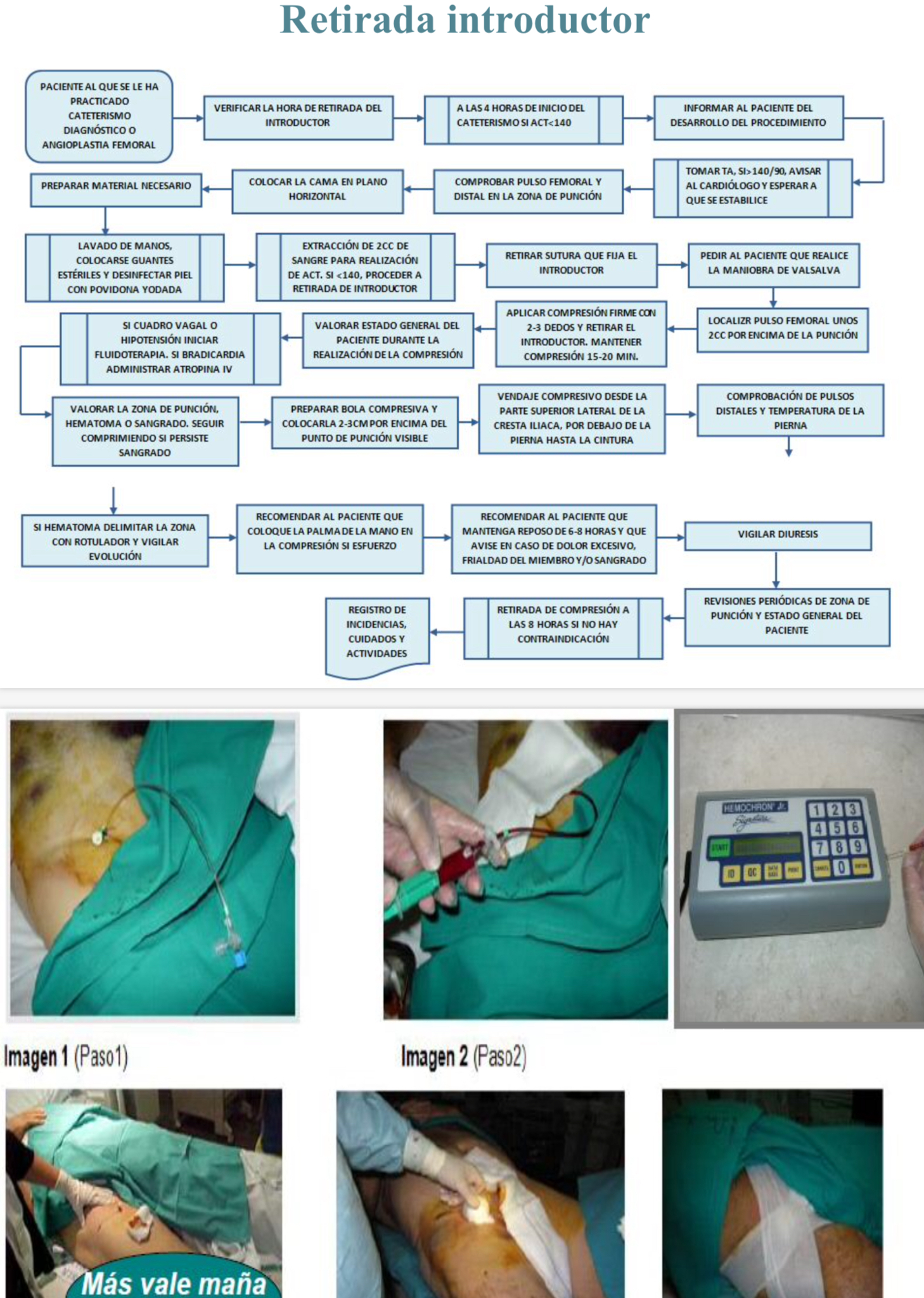 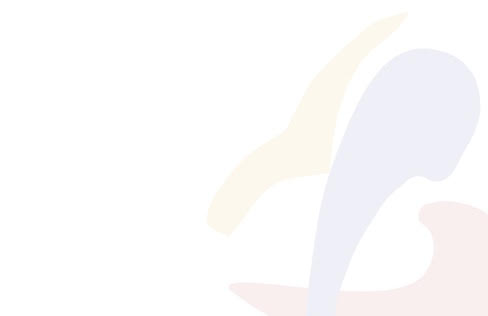 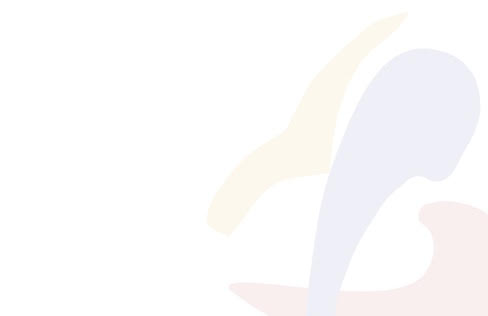 RETIRADA BANDA RADIAL
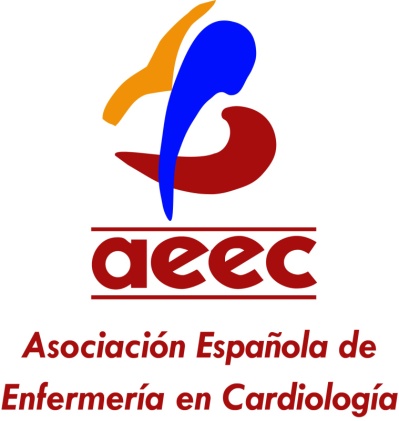 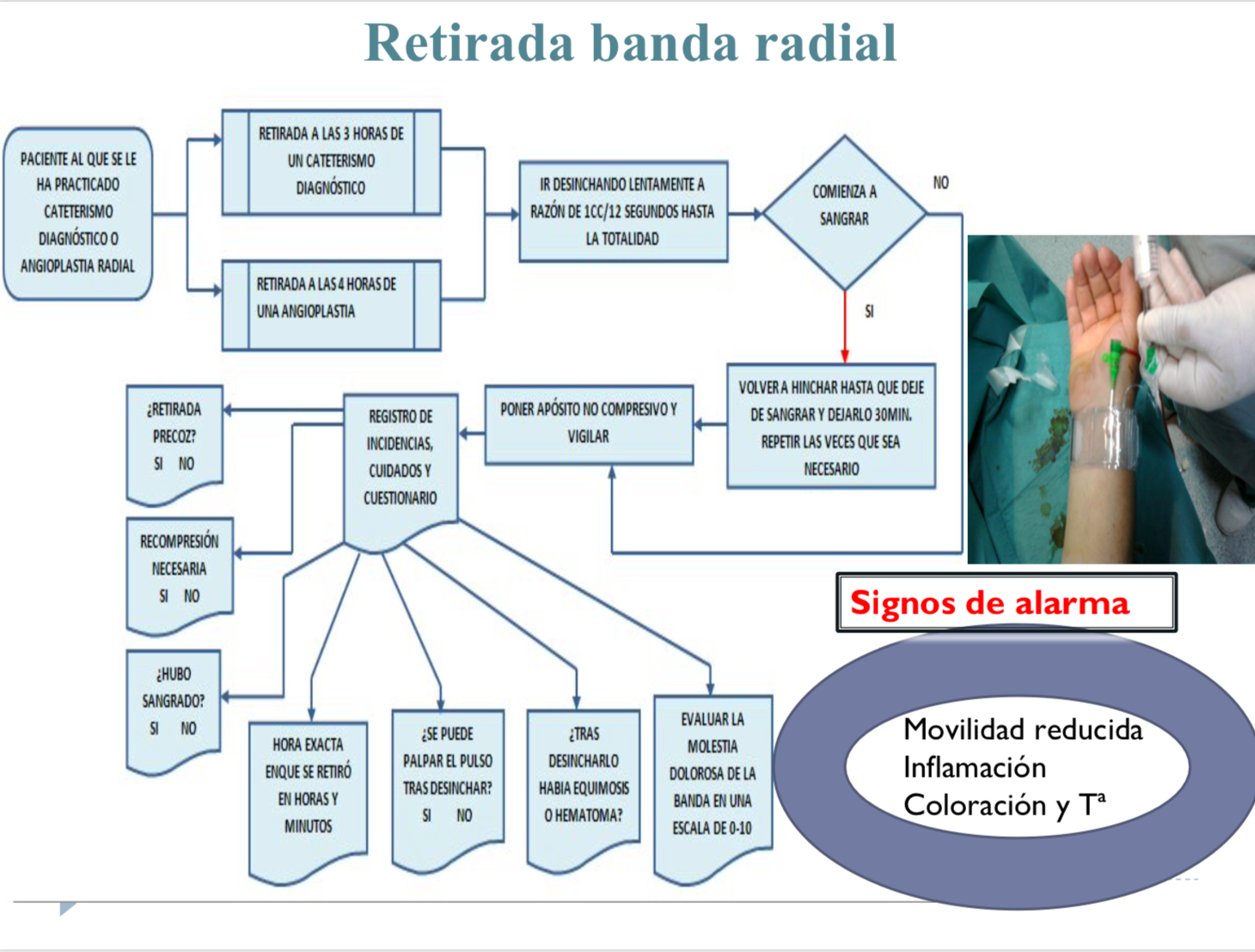